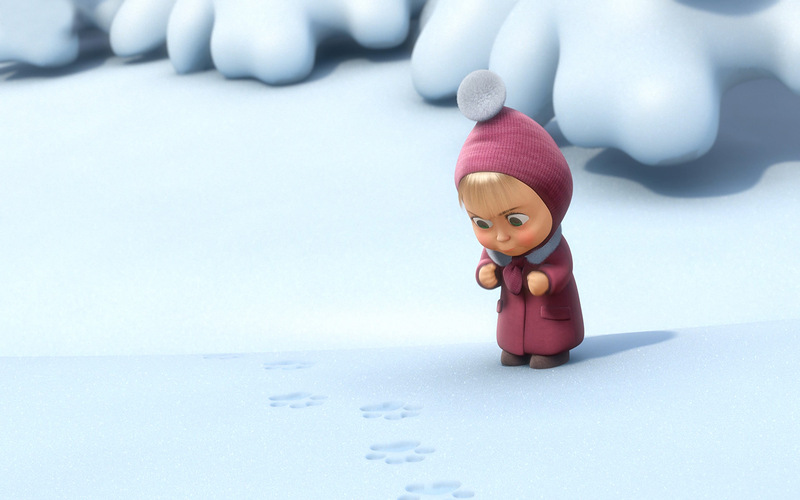 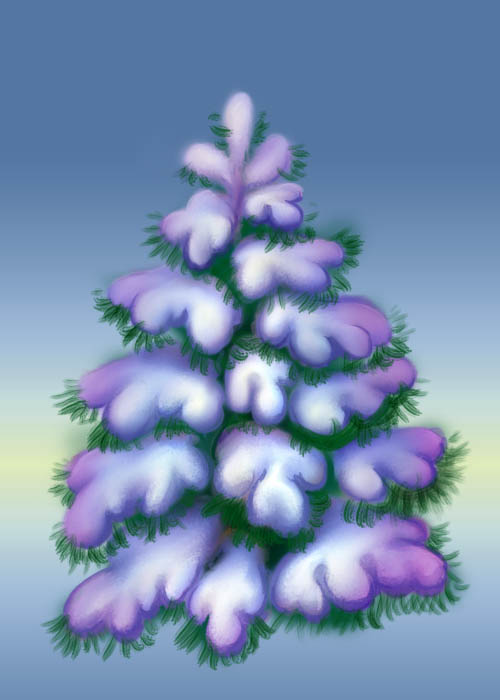 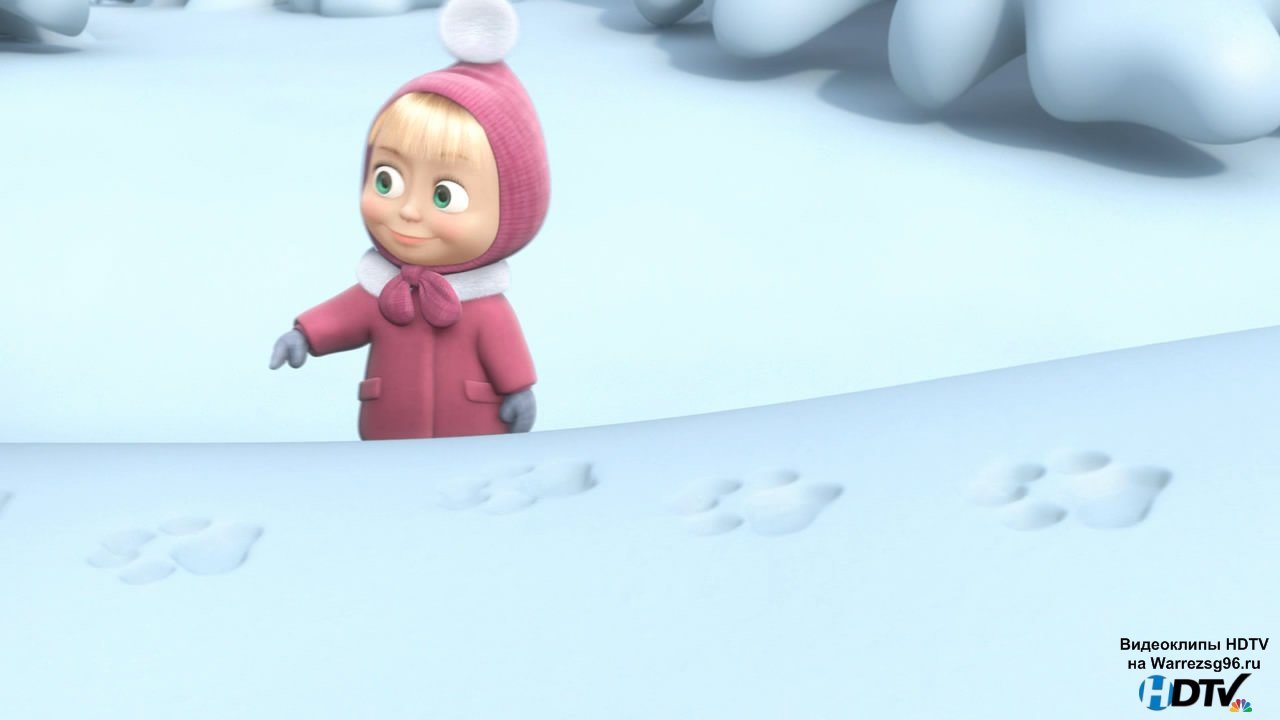 след
загадка
животное
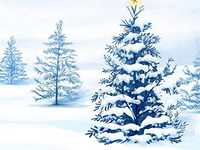